Учреждение образования 
«Гомельский государственный университет 
имени Франциска Скорины»
Кафедра геологии и географии
ФОТОКАТАЛОГ ПО ДИСЦИПЛИНЕ «ПАЛЕОНТОЛОГИЯ»
ЧАСТЬ III
ТИП СNIDARIA
КЛАСС ANTHOZOA
КЛАСС HYDROZOA
Тип Cnidaria
Класс Anthozoa
Подкласс Hexacorallia
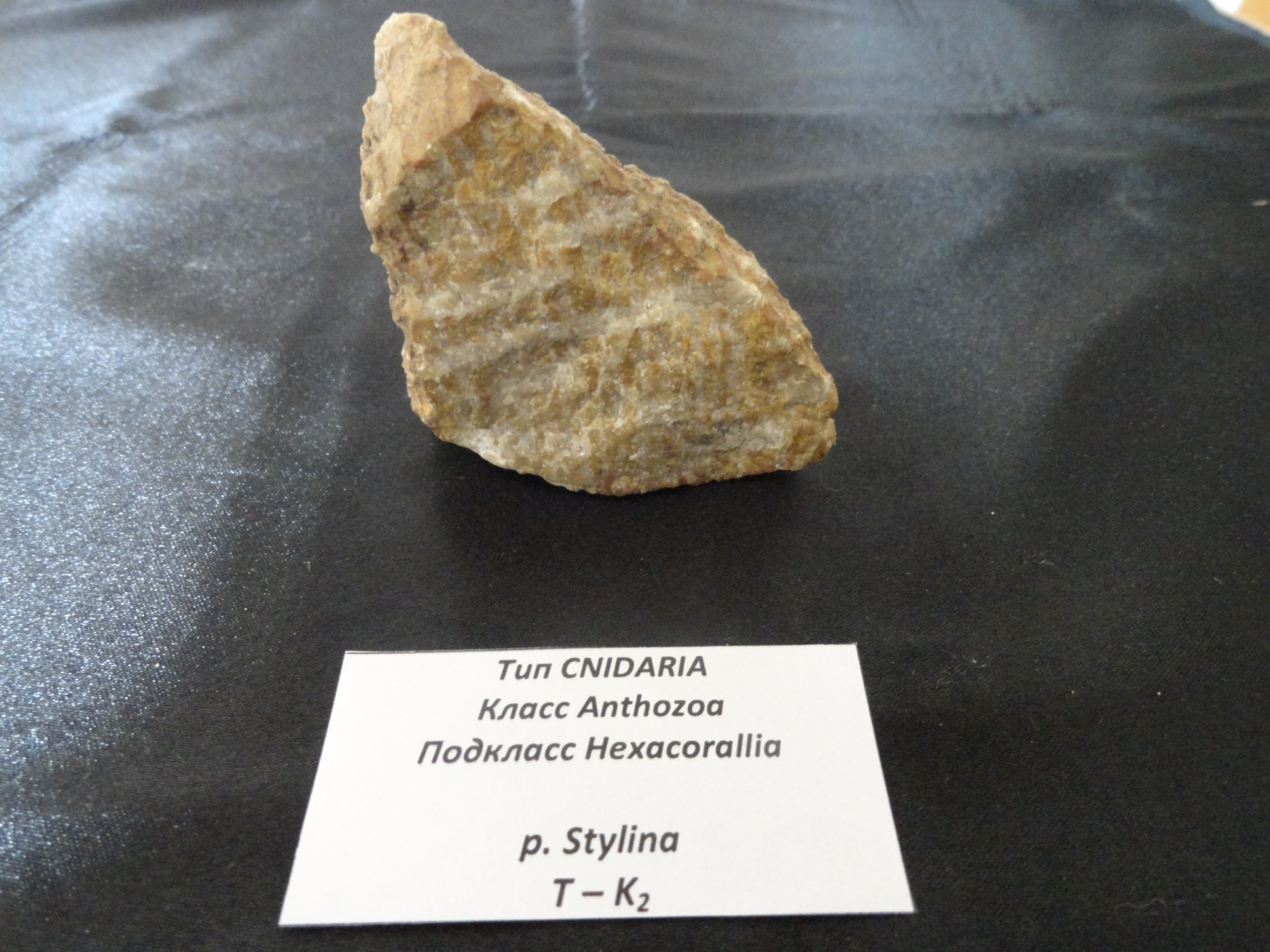 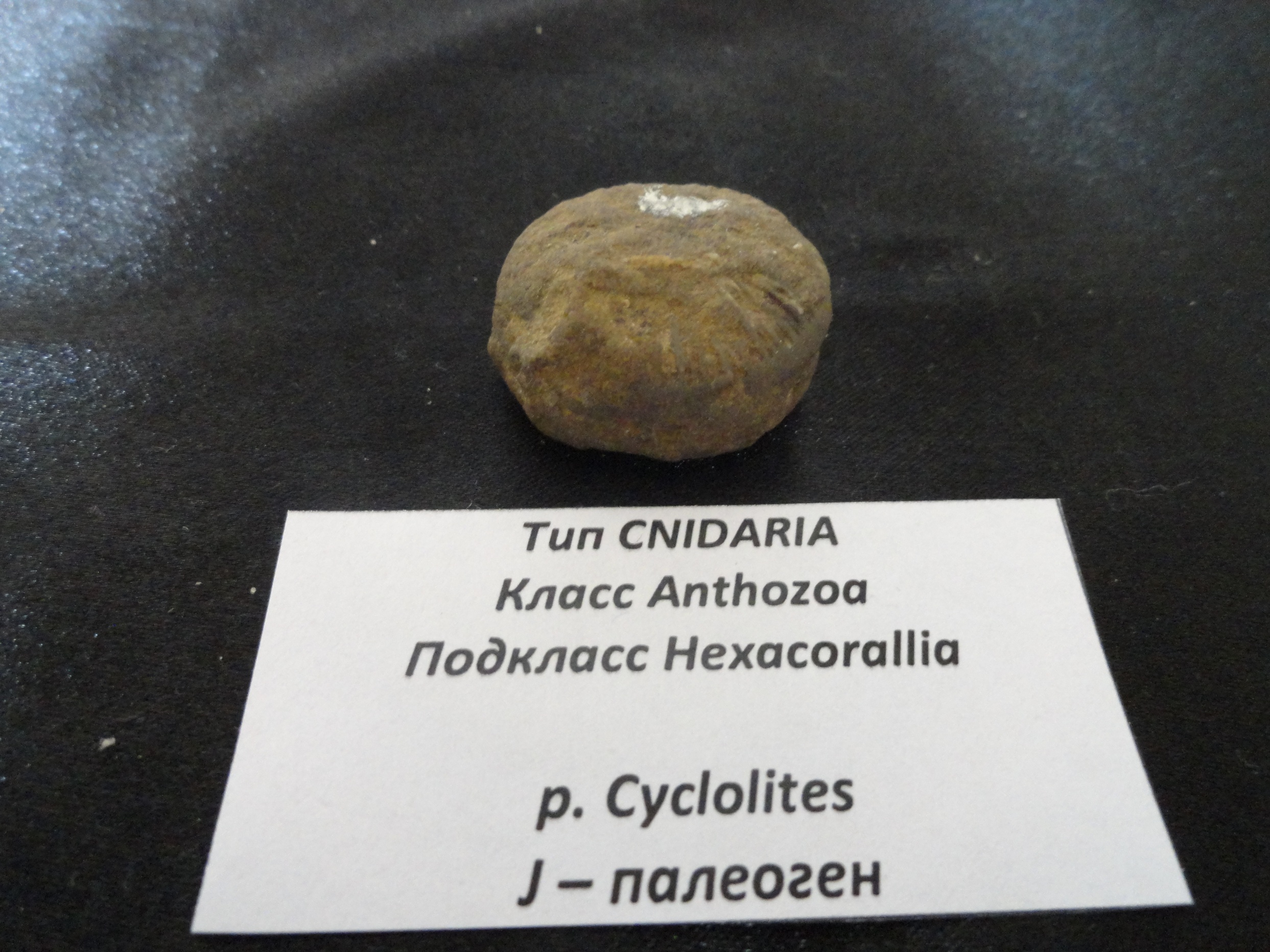 p. Cyclolites
J – палеоген
p. Stylina
T – K2
Тип Cnidaria
Класс Anthozoa
Подкласс Hexacorallia
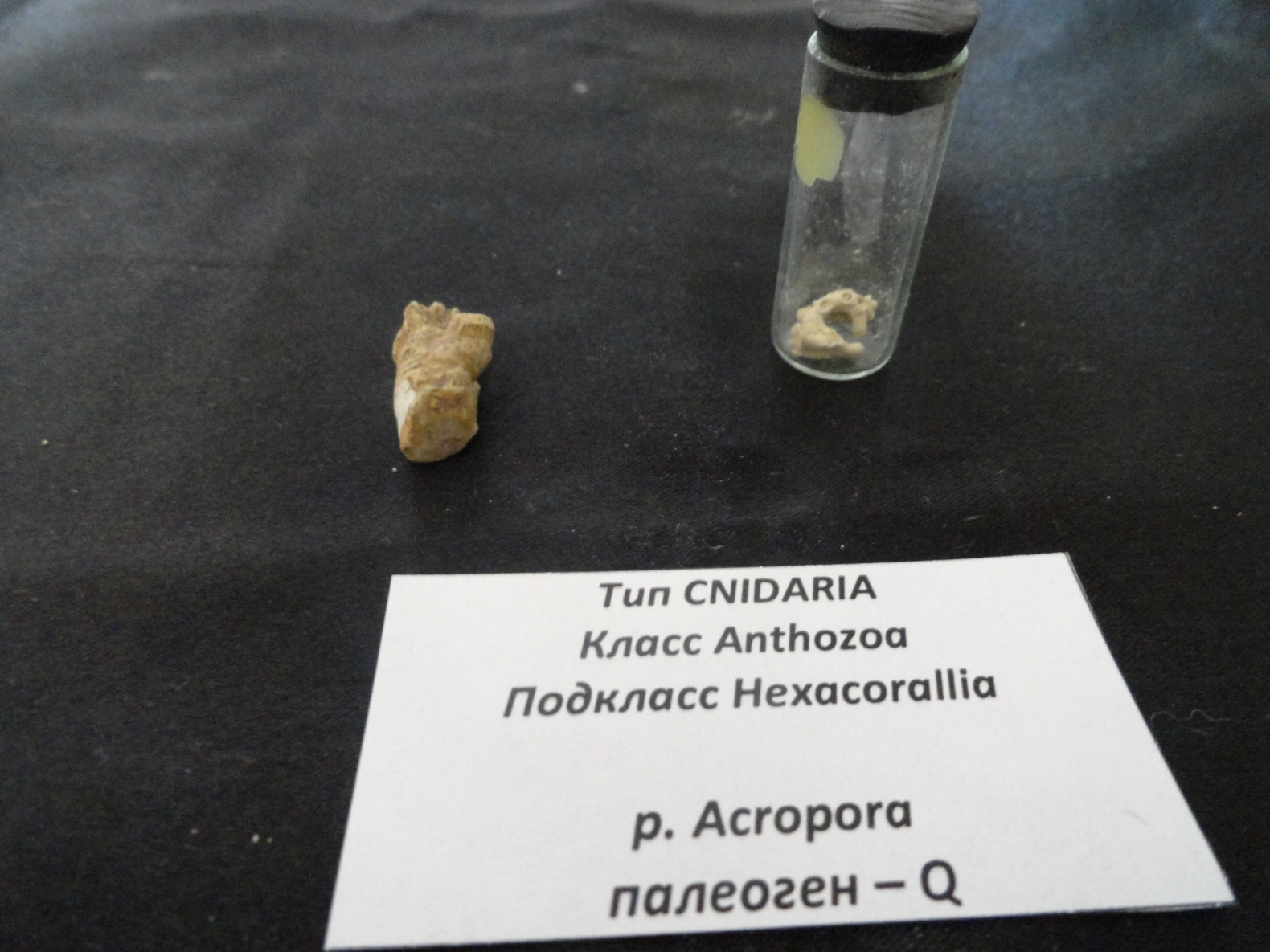 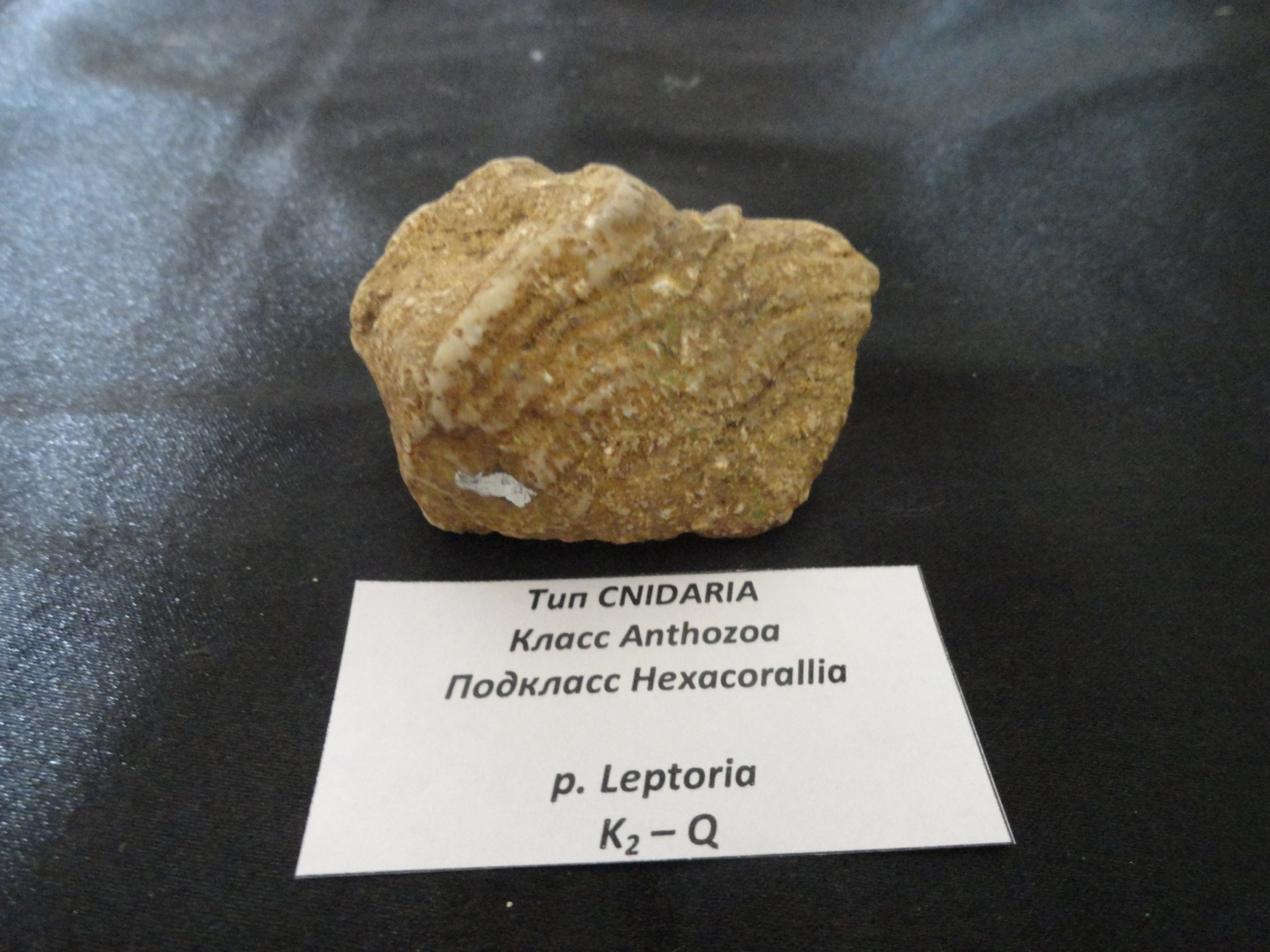 p. Leptoria
K2 – Q
p. Acropora
палеоген – Q
Тип Cnidaria
Класс Anthozoa
Подкласс Hexacorallia
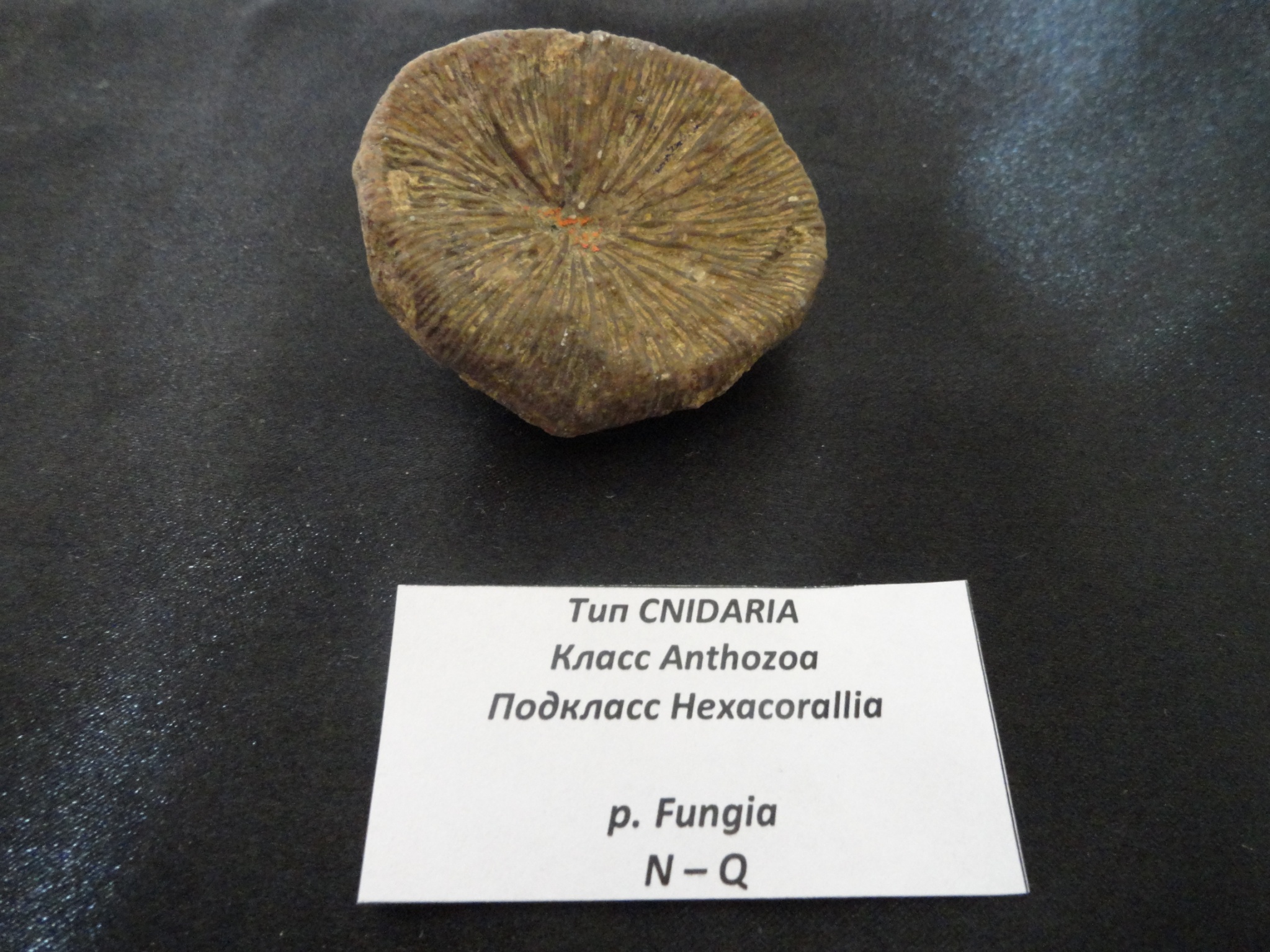 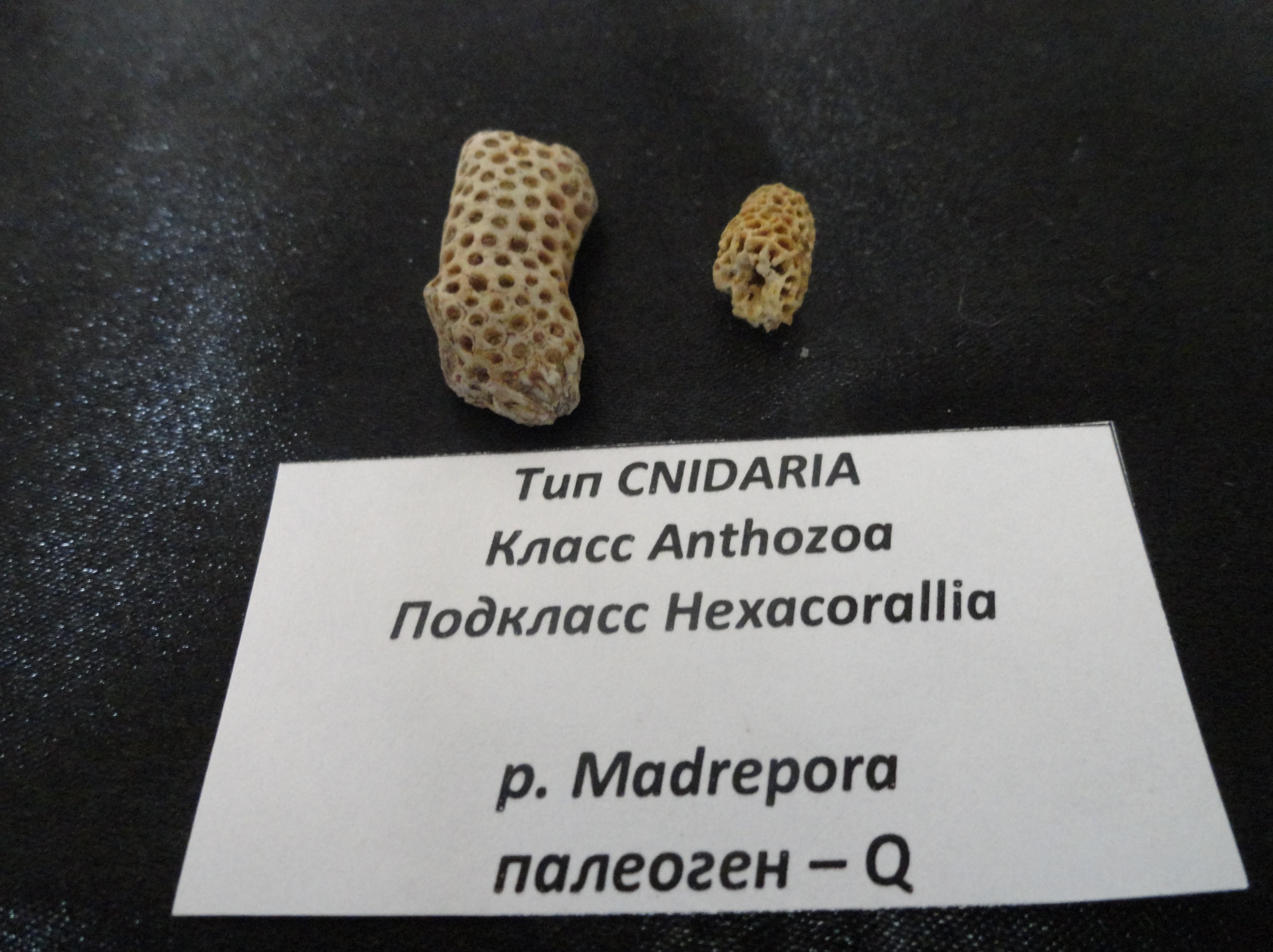 p. Fungia
N – Q
р. Madrepora
палеоген – Q
Тип Cnidaria
Класс Anthozoa
Подкласс Hexacorallia
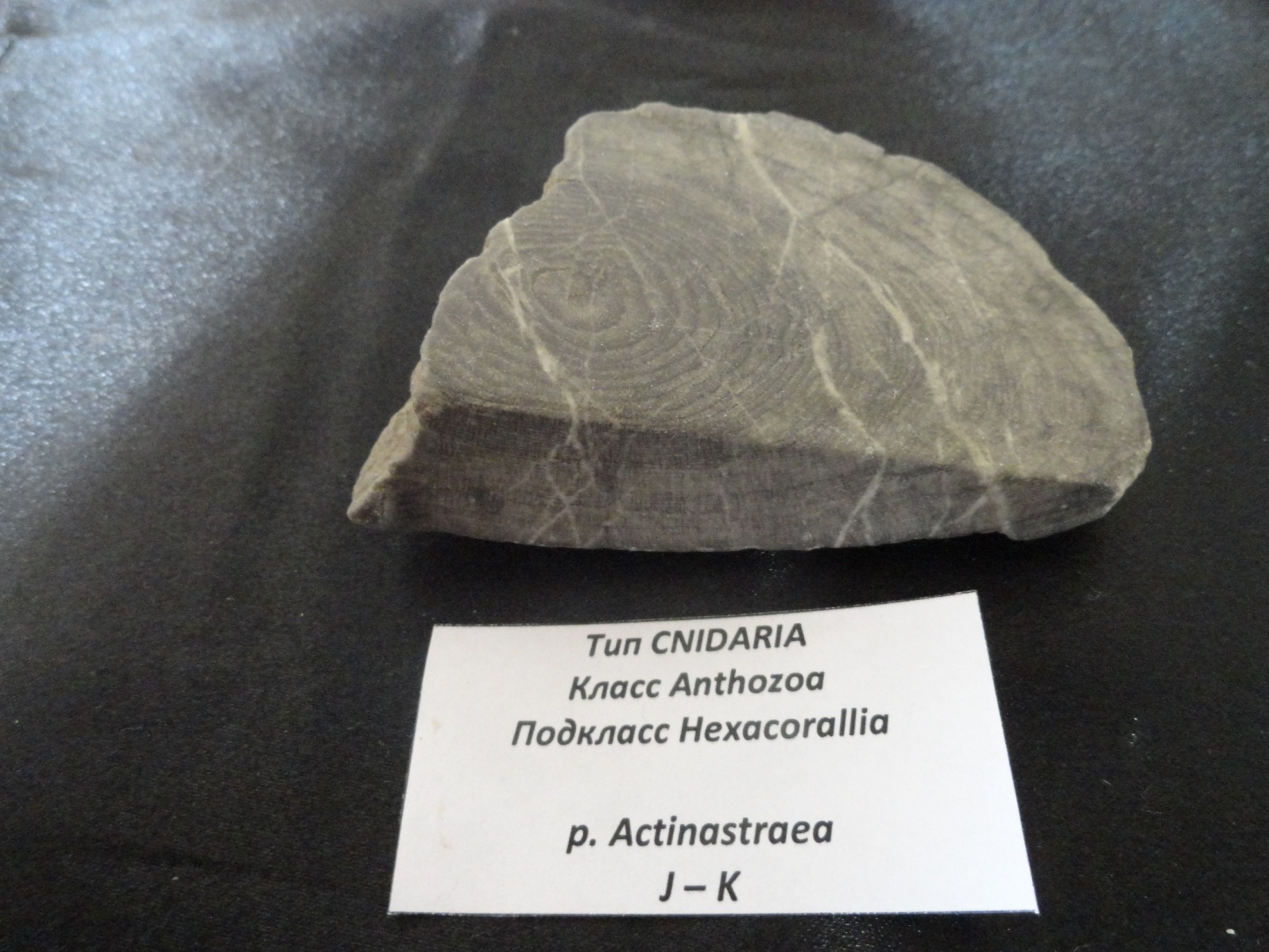 р. Actinastraea
J – K
Тип Cnidaria
Класс Hydrozoa
Подкласс Stromatoporata
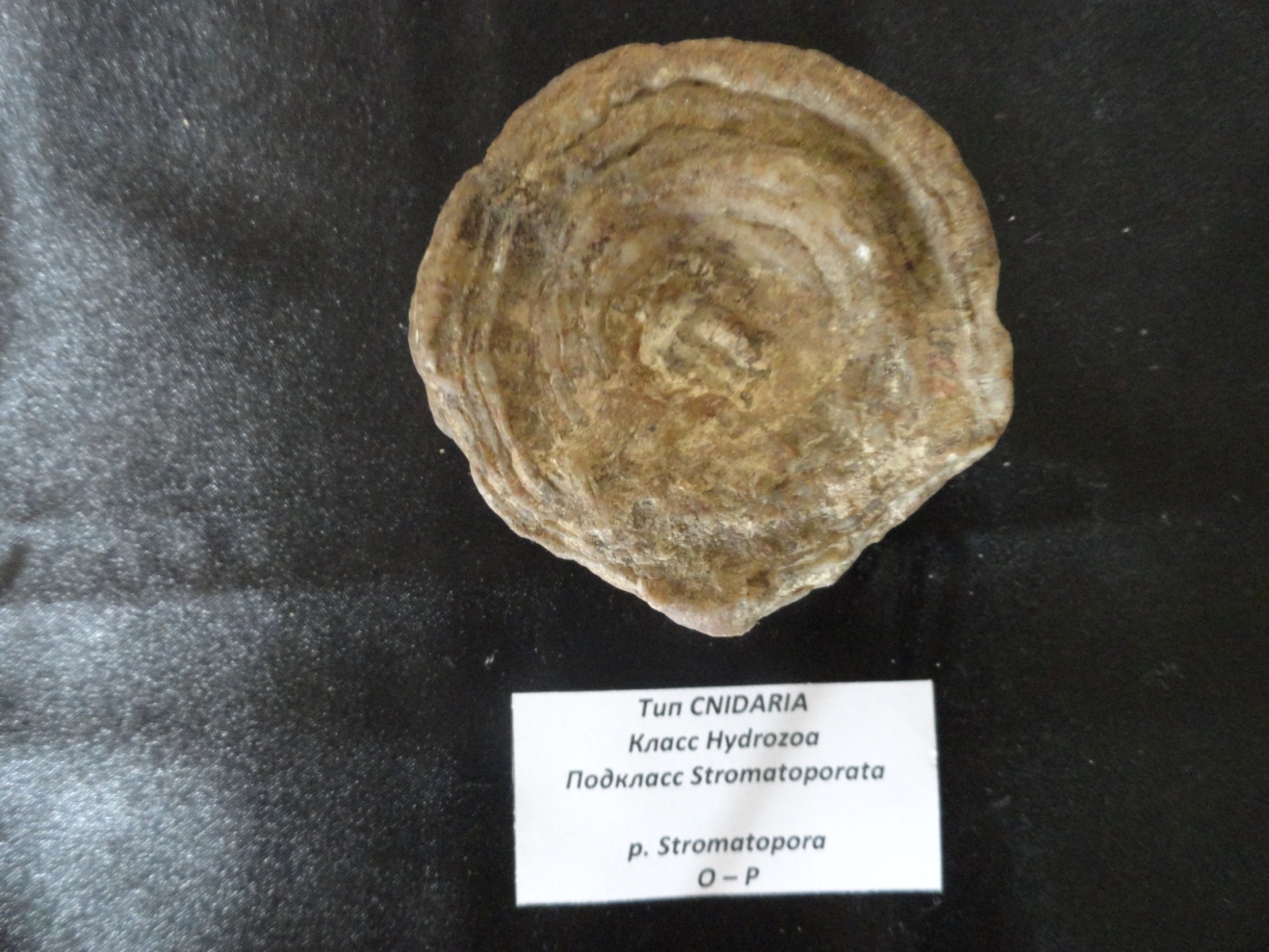 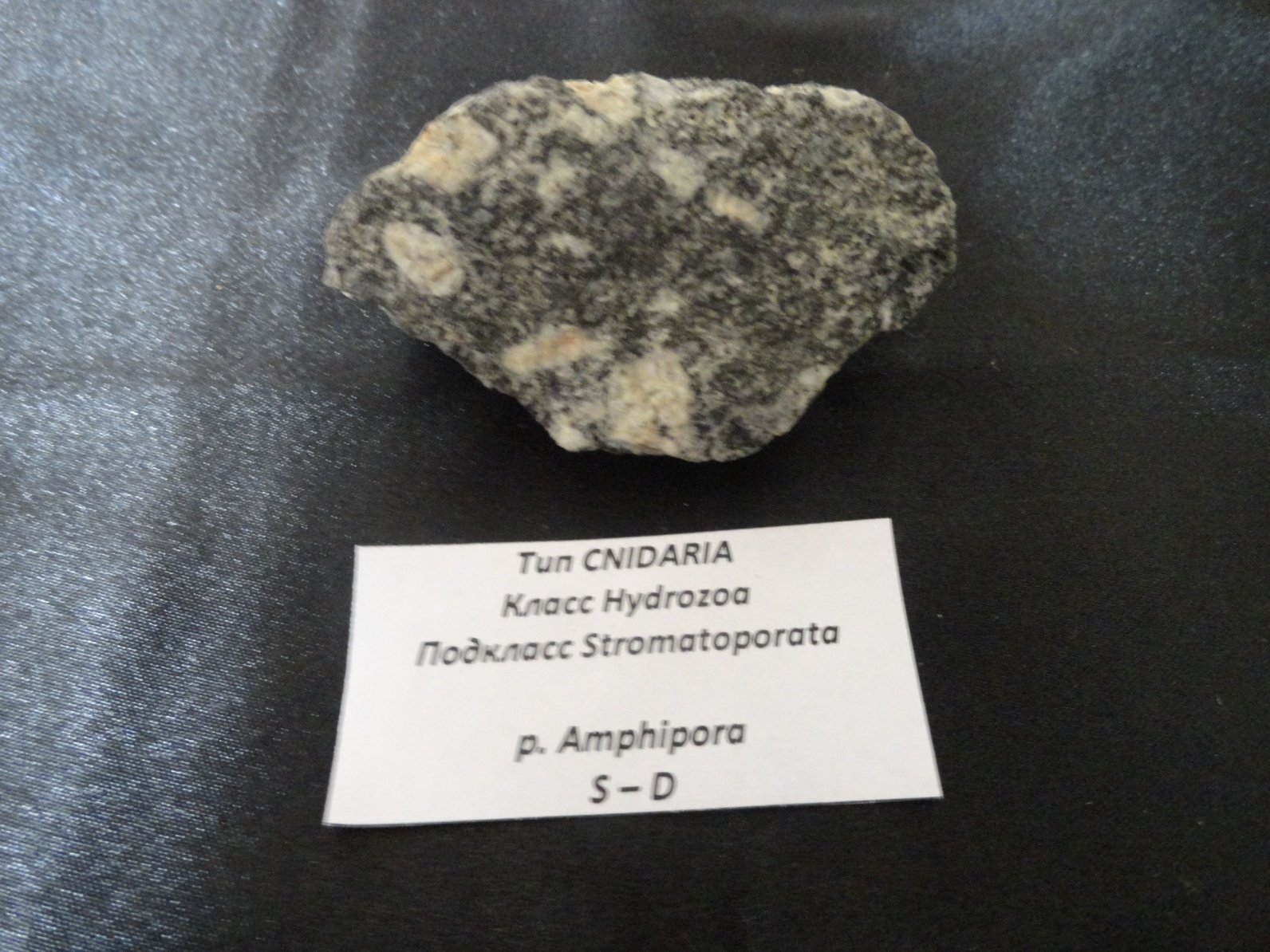 p. Stromatopora
O – P
p. Amphipora
S – D
Тип Cnidaria
Класс Hydrozoa
Подкласс Stromatoporata
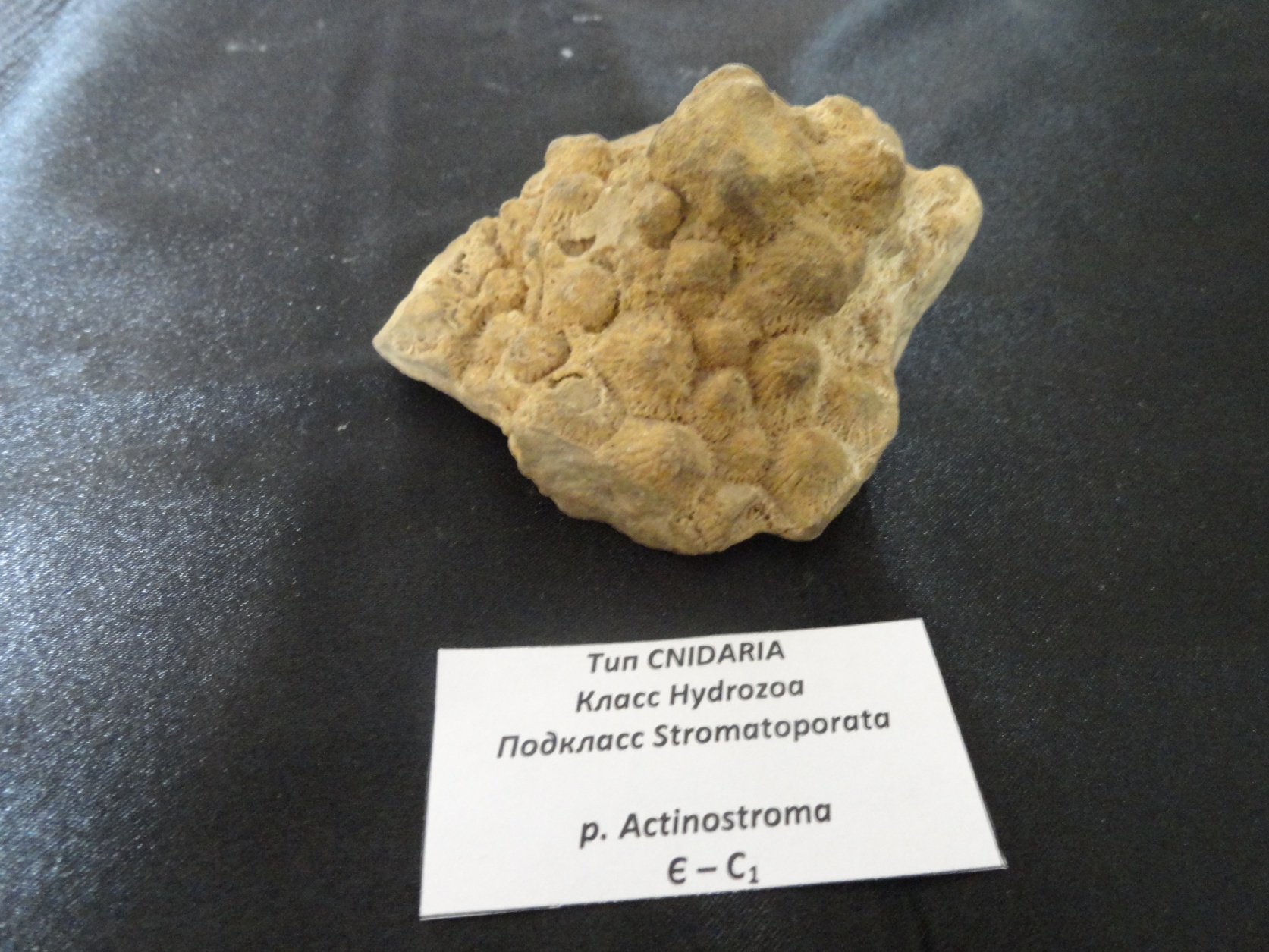 p. Actinostroma
Є – C1